Давайте поиграем!
Игры и игровые упражнения для повышения двигательной активности в условиях ограниченного пространства
Двигаясь, ребенок познает окружающий мир, учится любить его и целенаправленно действовать в нем. 
В. Шишкина
Воздушный футбол
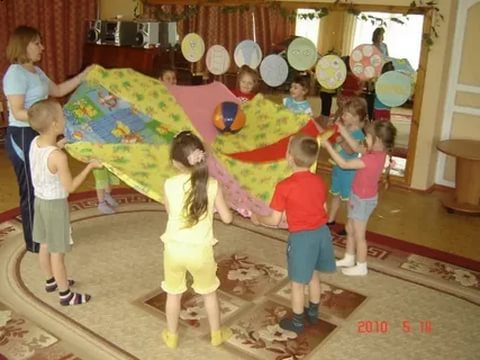 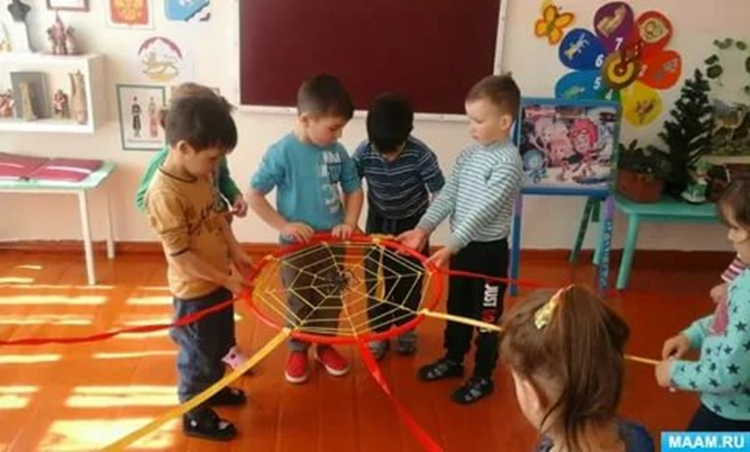 Паутинка
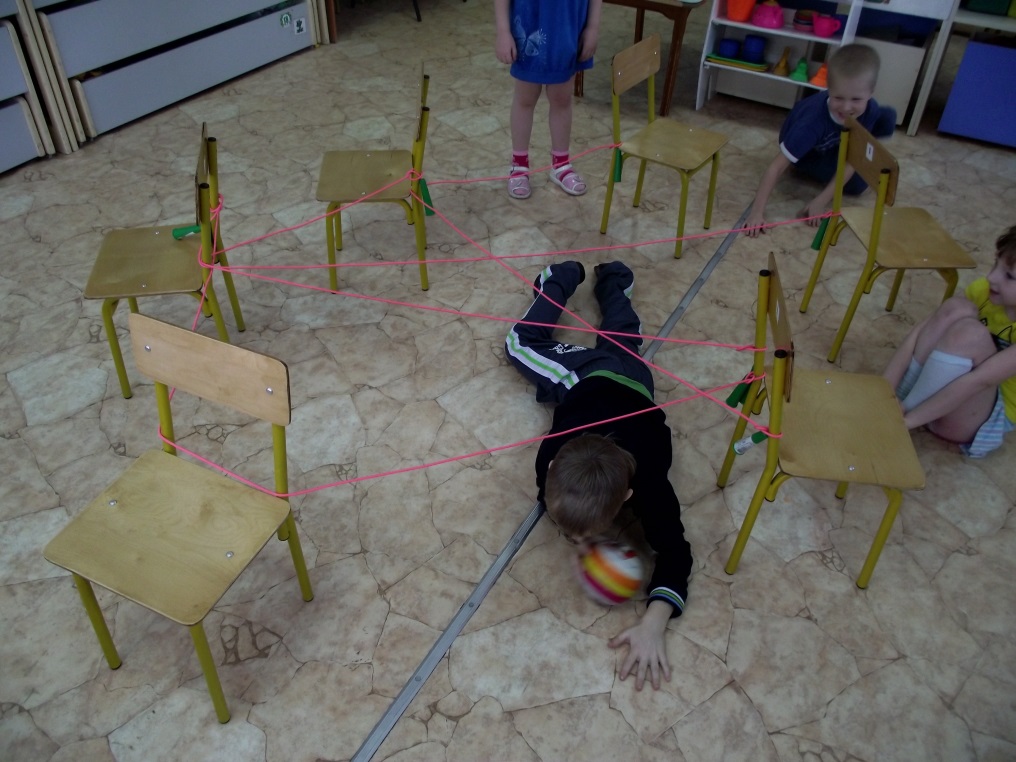 Игры «Моталочки»
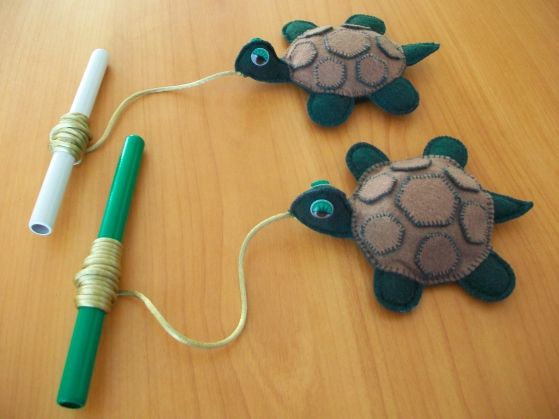 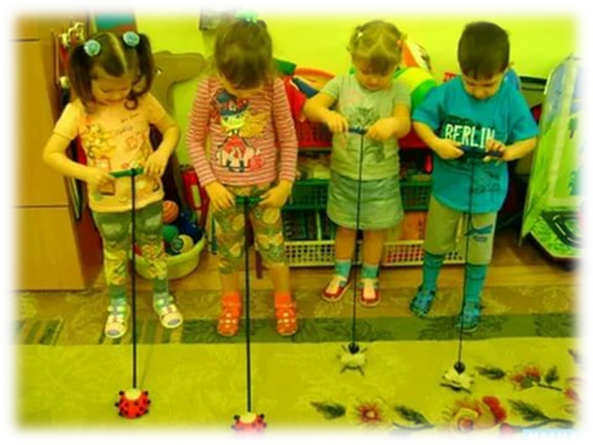 Тихий тренажер
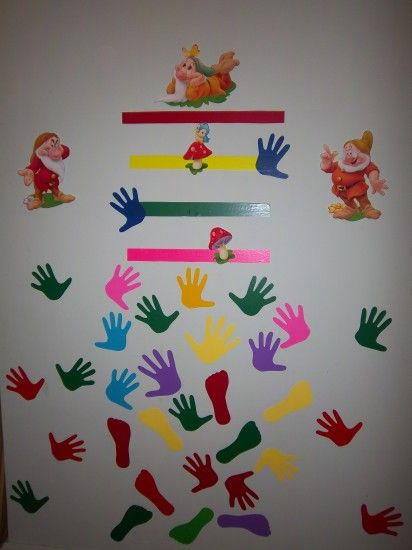 «Попади в цель»
Целью могут быть:
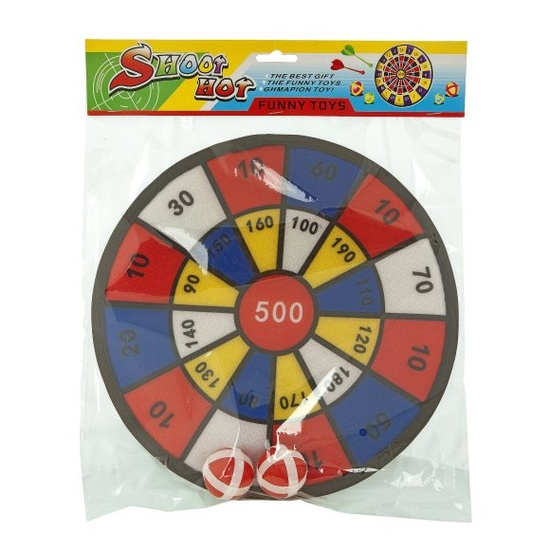 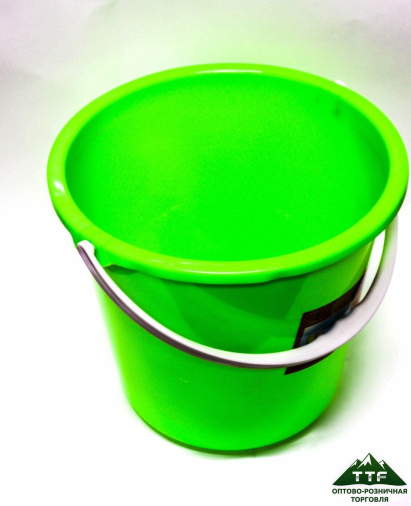 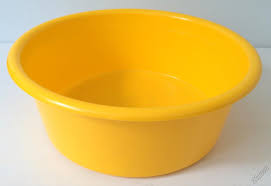 Бросать можно:
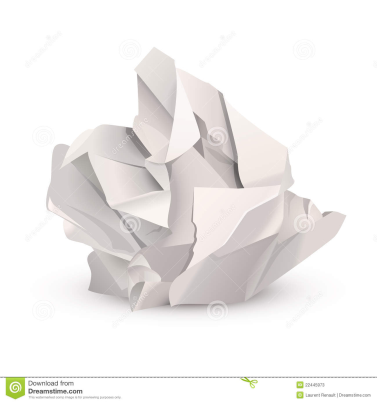 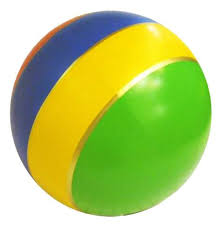 «Твистер»